«Что на дереве растёт?»





Составила : воспитатель ГБДОУ  №11   
Тохчукова Т.Н.

Санкт-Петербург 2013 год
Отгадай загадку
Желтый цитрусовый плод В странах солнечных растёт. Но на вкус кислейший он, А зовут его ... (Лимон)
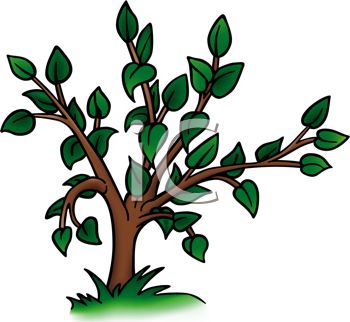 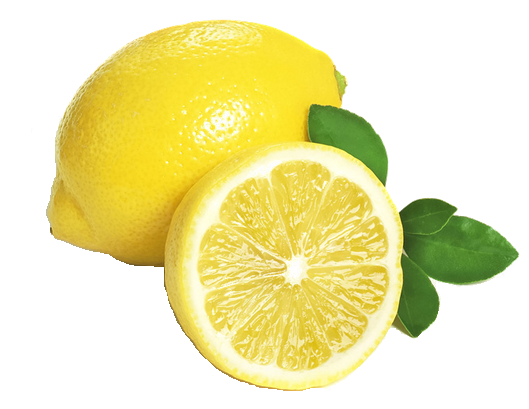 Отгадай загадку
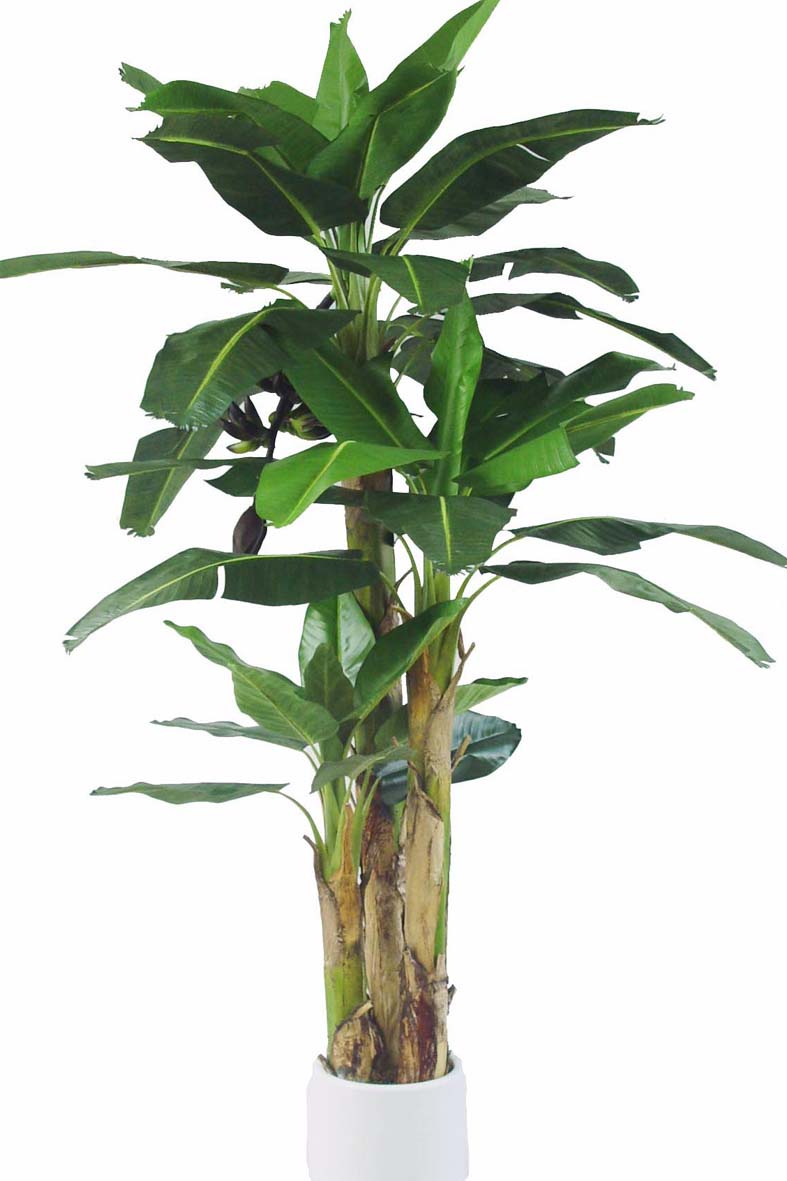 Знают этот фрукт детишки, Любят есть его мартышки. Родом он из жарких стран В тропиках растет ... (Банан)
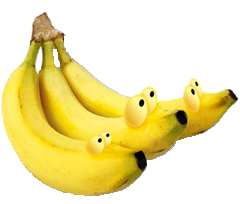 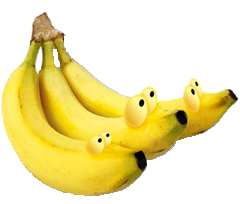 Отгадай загадку
Круглые зеленые на дереве растут Как бочок краснеет, тут их и сорвут Сладкие и спелые соберут в корзинку Все на вид красивые, прямо как с картинки (Яблоки)
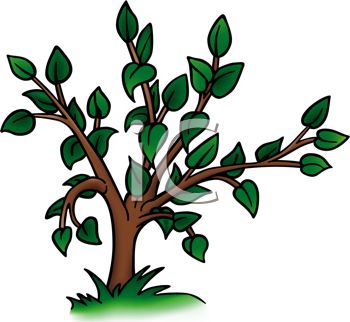 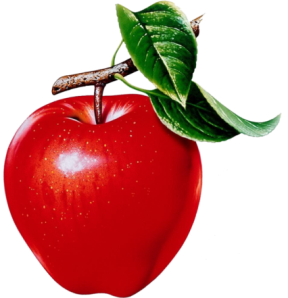 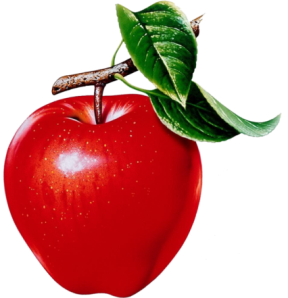 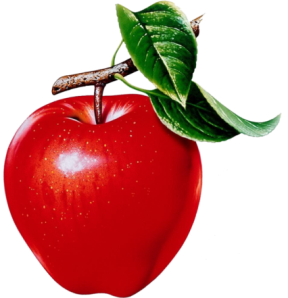 Отгадай загадку
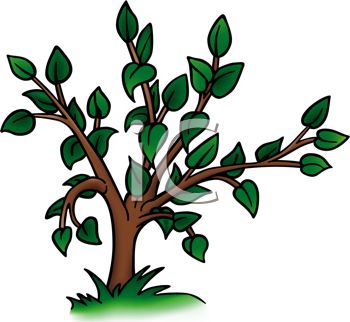 Все о ней боксеры знают С ней удар свой развивают. Хоть она и неуклюжа, Но на фрукт она похожа.
Всем известно: это… (Груша)
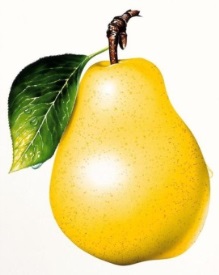 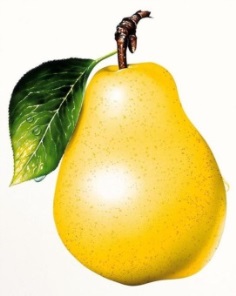 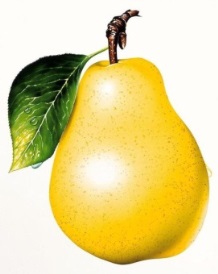 Отгадай загадку
С оранжевой кожей, На мячик похожий, Но в центре не пусто, А сочно и вкусно. (Апельсин)
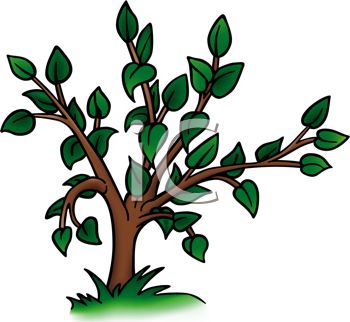 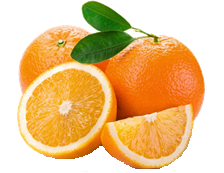 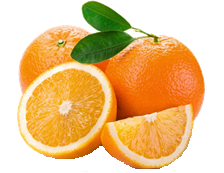 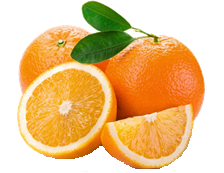 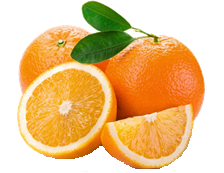 Отгадай загадку
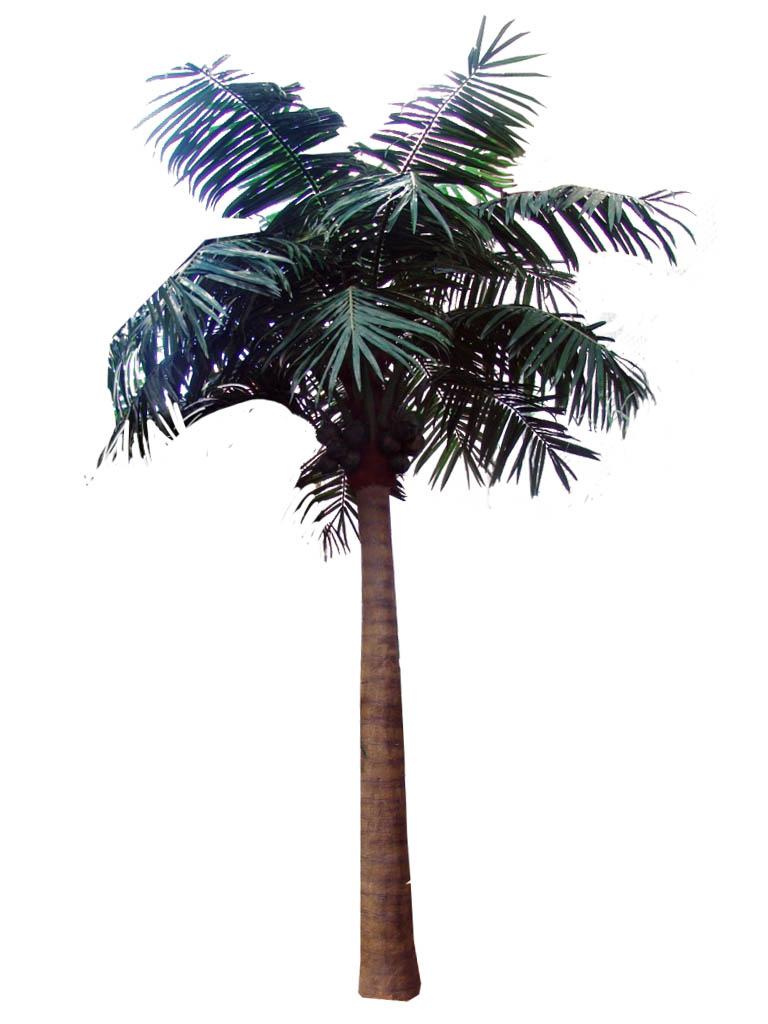 Мохнатый, твердый чудо-мячик, Под панцирь вкусный сок он прячет! А у меня возник вопрос: как мне попробовать... (Кокос)
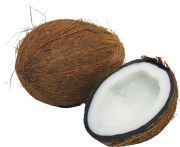 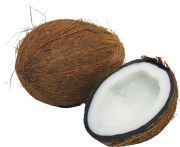 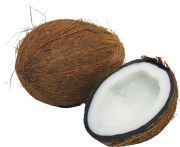 Отгадай загадку
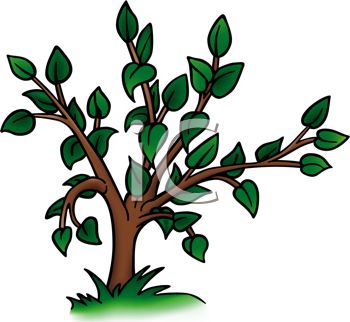 Рыжий мячик скинет плащик
И заспорит: "Кто же слаще? -
Толстокожий апельсин
Или сочный... (Мандарин)"
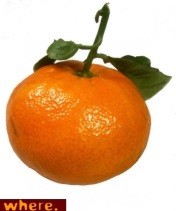 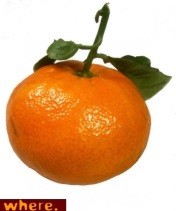 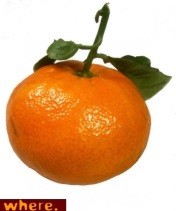 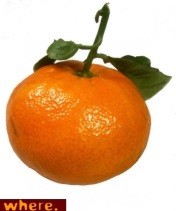 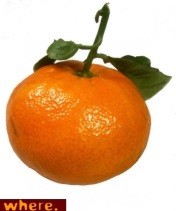 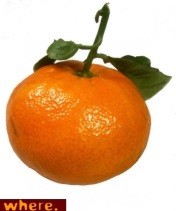 Отгадай загадку
Высоко растёт на веткеФрукт, который любят детки.Он на ощупь шелковистый,Ярко жёлтый и душистый.Вкусный запах ловит нос -Фрукт зовётся… ( Абрикос)
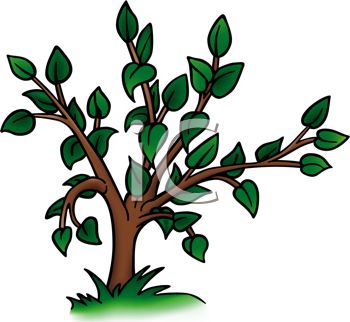 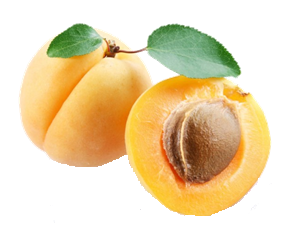 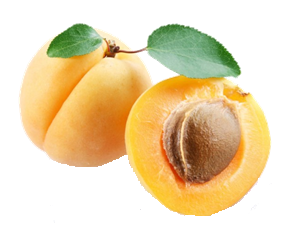 Назови одним словом
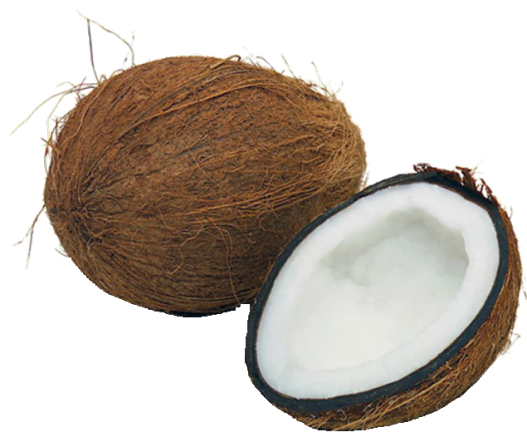 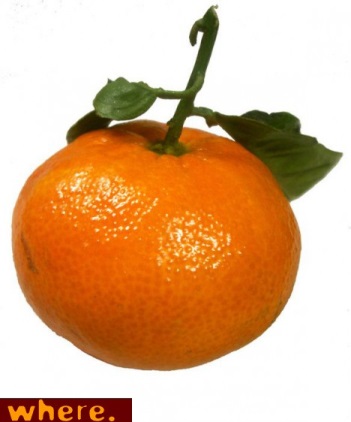 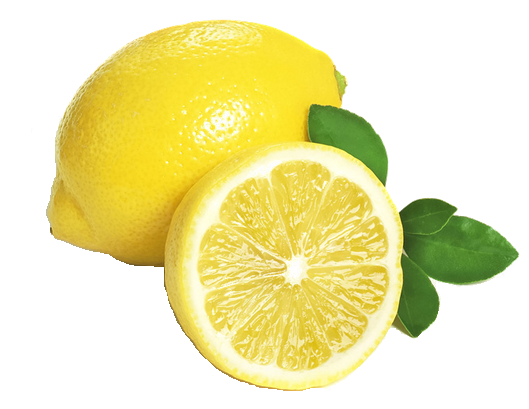 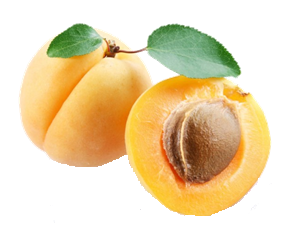 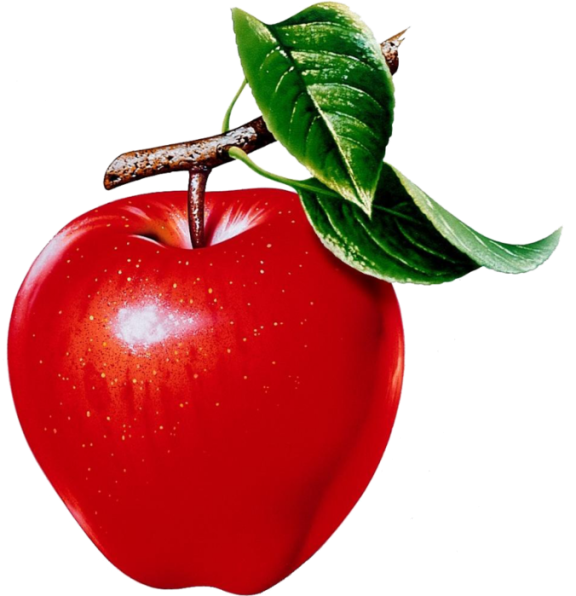 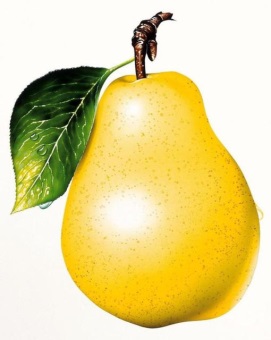 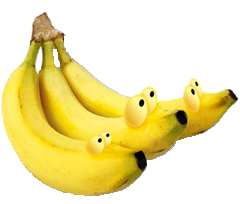 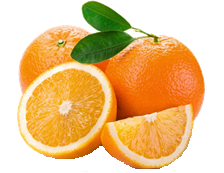 ФРУКТЫ
Пальчиковые игры
Игра «Фрукты»
Самомассаж пальчиков (соединение пальчиков, начиная с мизинцев, между пальчиками мяч-прыгун). Дети соединяют по одной паре пальцев на каждую стихотворную строку, при этом ладони не касаются друг друга.На базар ходили мы,(мизинцы)Много груш там и хурмы,(безымянные пальцы)Есть лимоны, апельсины,(средние пальцы)Дыни, сливы, мандарины,(указательные пальцы)Но купили мы арбуз — (большие пальцы)Это самый вкусный груз.(пальцы сжимают в кулак, большой отводят вверх)
Игра «Апельсин»
Мы делили апельсин(левая рука в кулачке, правая её обхватывает)Много нас, а он – одинЭта долька – для ежа(правой рукой поочередно разжимаем пальчики на левой руке)Эта долька – для чижа Эта долька – для котятЭта долька - для утятЭта долька - для бобраА для волка – кожура!(встряхиваем обе кисти)